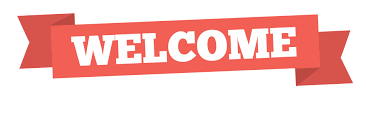 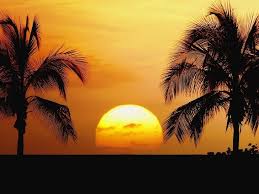 Kuhinur Jannat
                                           Assistant Teacher
                                            Fakirakata Govt.
                                         Primary School
                                            Moheshkhali, Cox’sbazar
Teachers Introduction
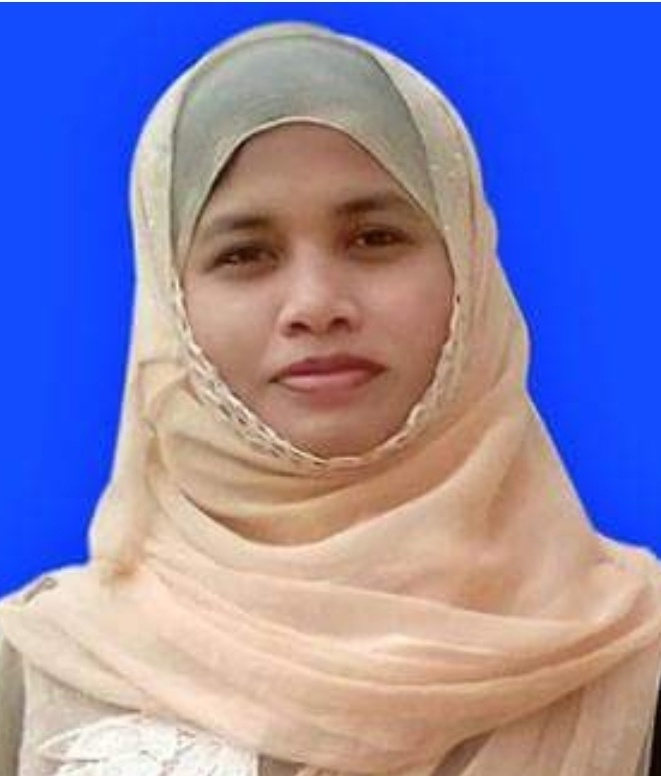 English For Today
                                   Unit : 7 
                                   Lessons : 1-2
                                    Activity : B 
                                    Title : Be healthy
Lesson Introduction
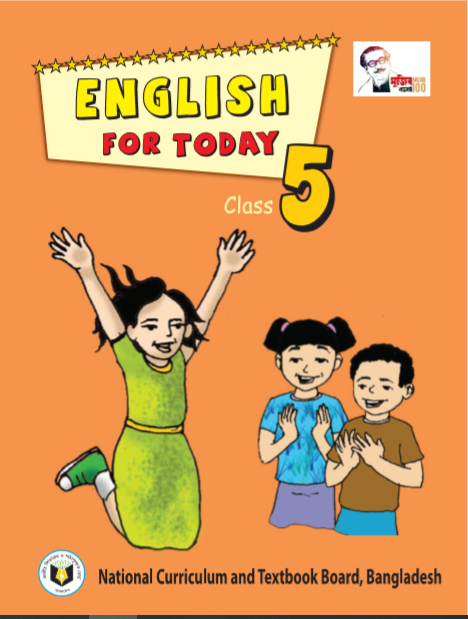 Learning Outcomes
At the end of the lesson students will be able to
Speaking :
1.1.1  say words, phrases and sentences with proper sounds and stress.
1.1.2  say sentences with proper intonation.
Reading :
1.5.1  read words, phrases and sentences in the text with proper pronunciation, stress and intonation.
1.6.1  recognize and read statements, commands, greetings, questions and answers.
1.7.1  read paragraphs, dialogues stories, letters and other texts.
5.1.3  read silently with understanding dialogues.
Who were talking about ice-cream?
Who was eating the ice-cream?
Which food melts quickly?
Answer the questions:
Students silent reading
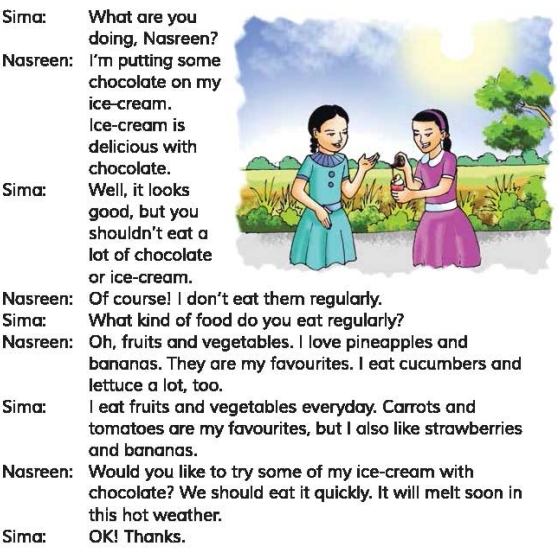 Tell the name of the food in Activity A
Underline the foods in the dialogues in Activity A
Pair Work
Exchange book with your friend  and look his/her book.
What have we learnt from the lesson?
“We’ve learnt about different food.”
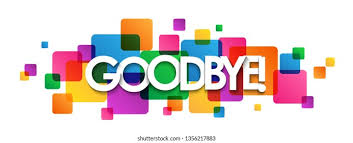